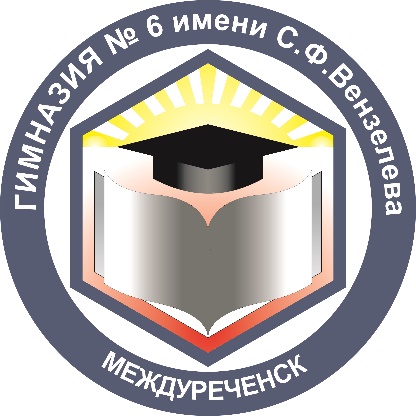 Брэндбук
Основные  константы – эмблема: форма, цвета.
Носители символики: 3 варианта стилистического и колористического решения наградного и сувенирного материала. 

Предлагаем на голосование наиболее удачные варианты. 
По результатам голосования станет ясно как развивать  дизайн носителей символики.
ВАРИАНТ 1
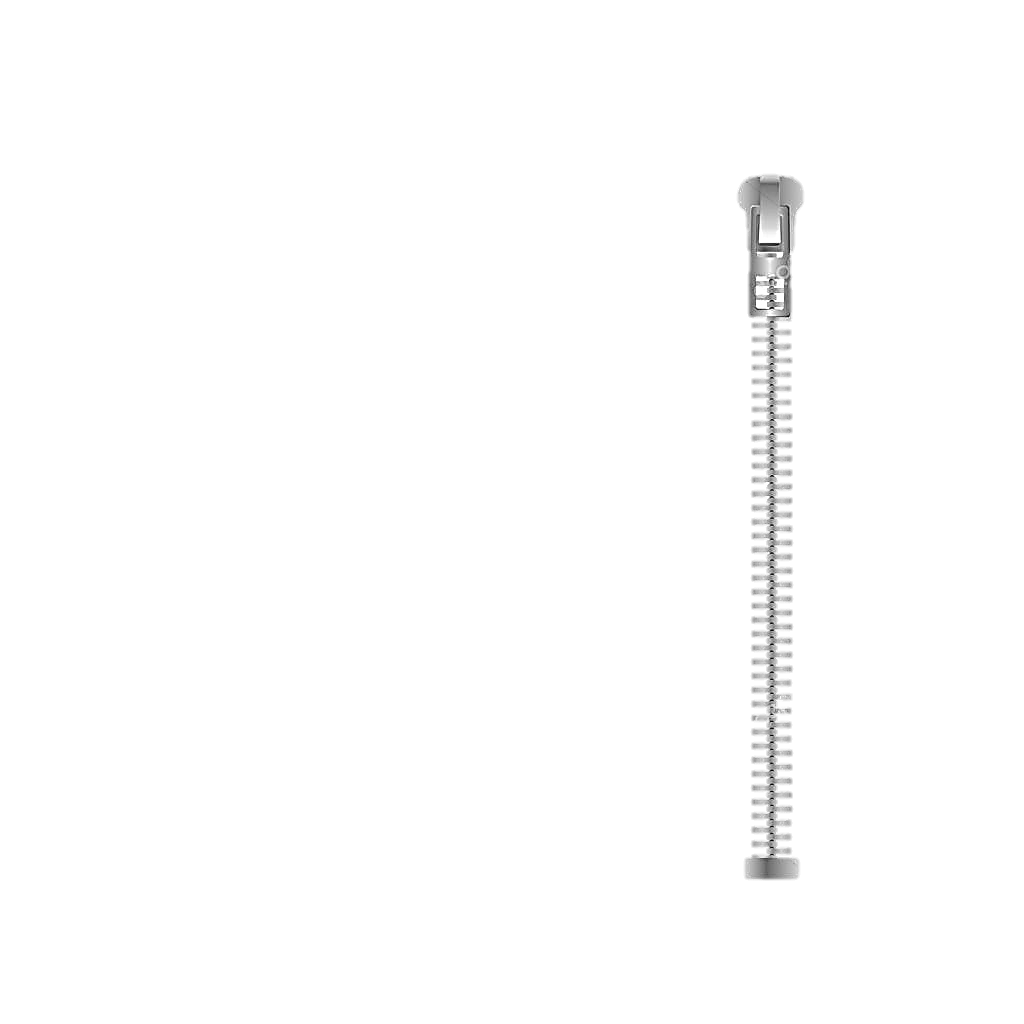 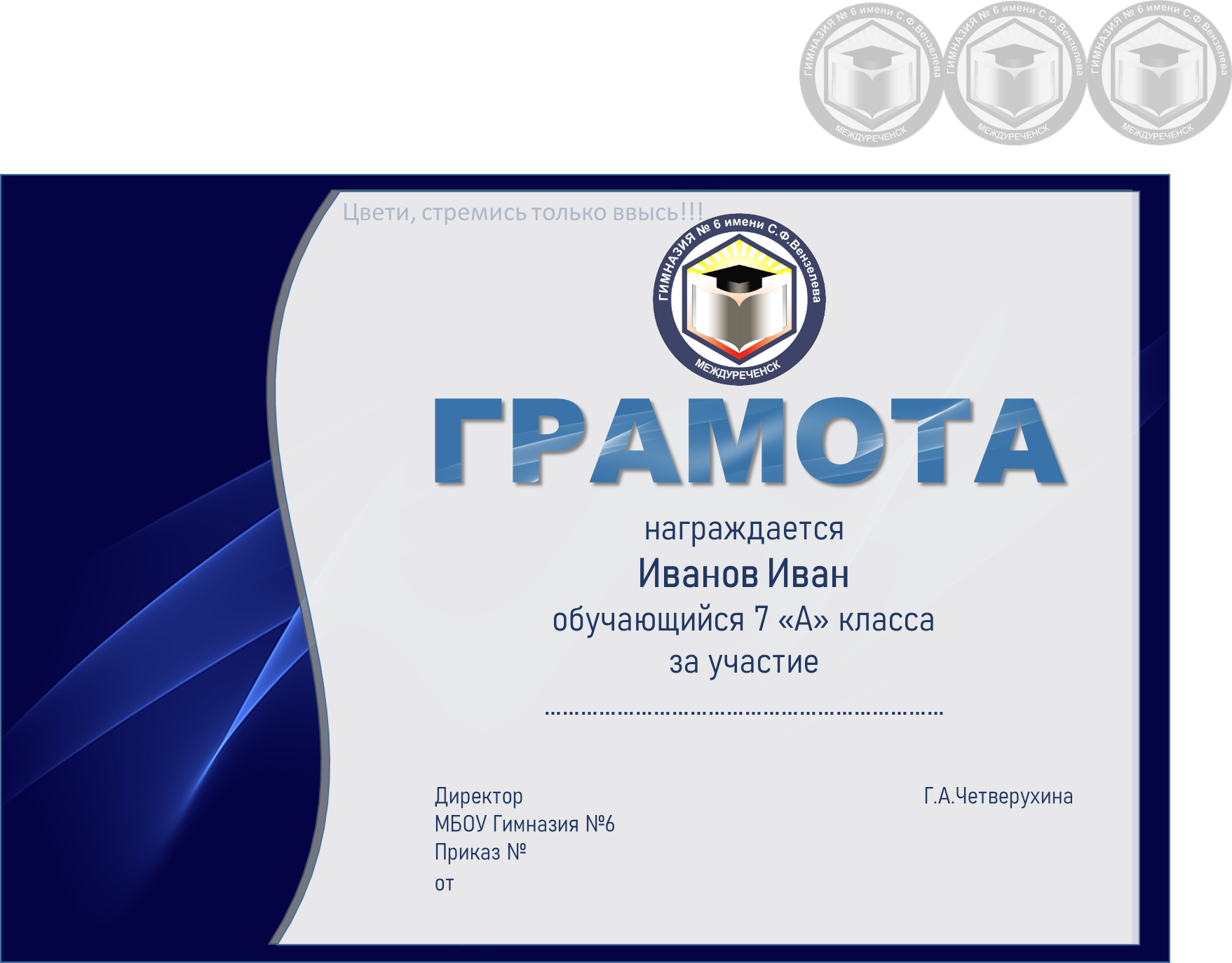 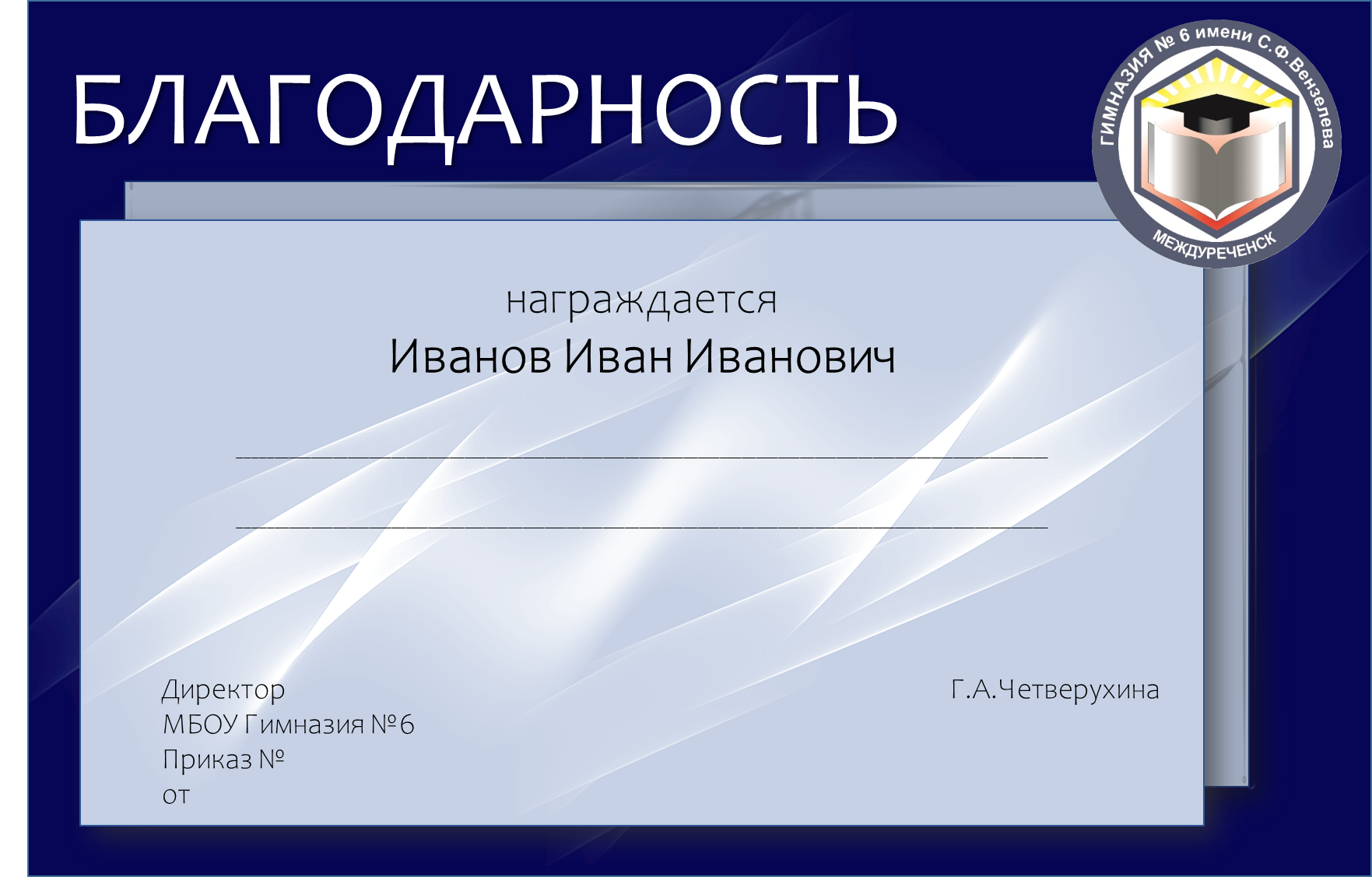 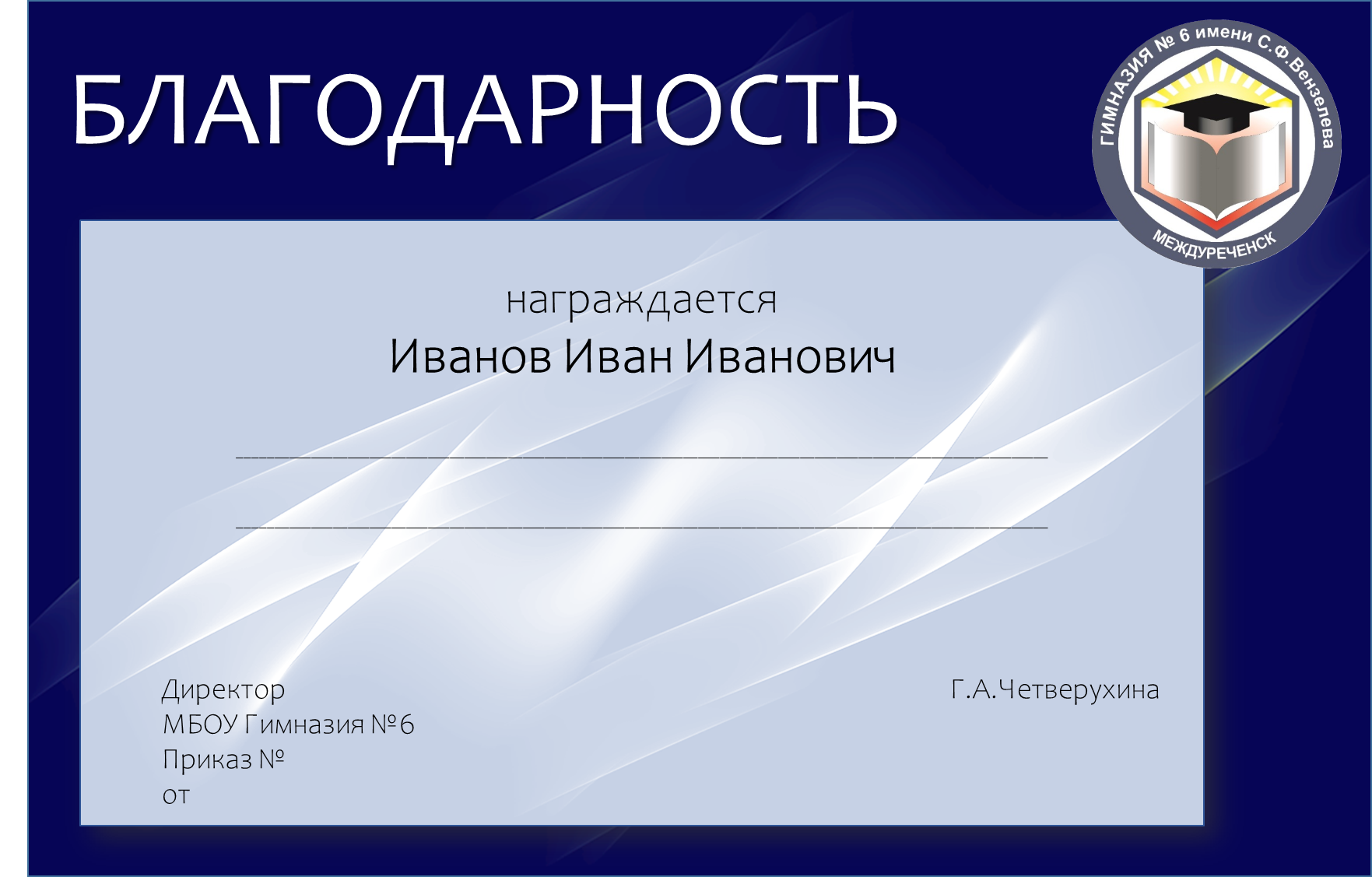 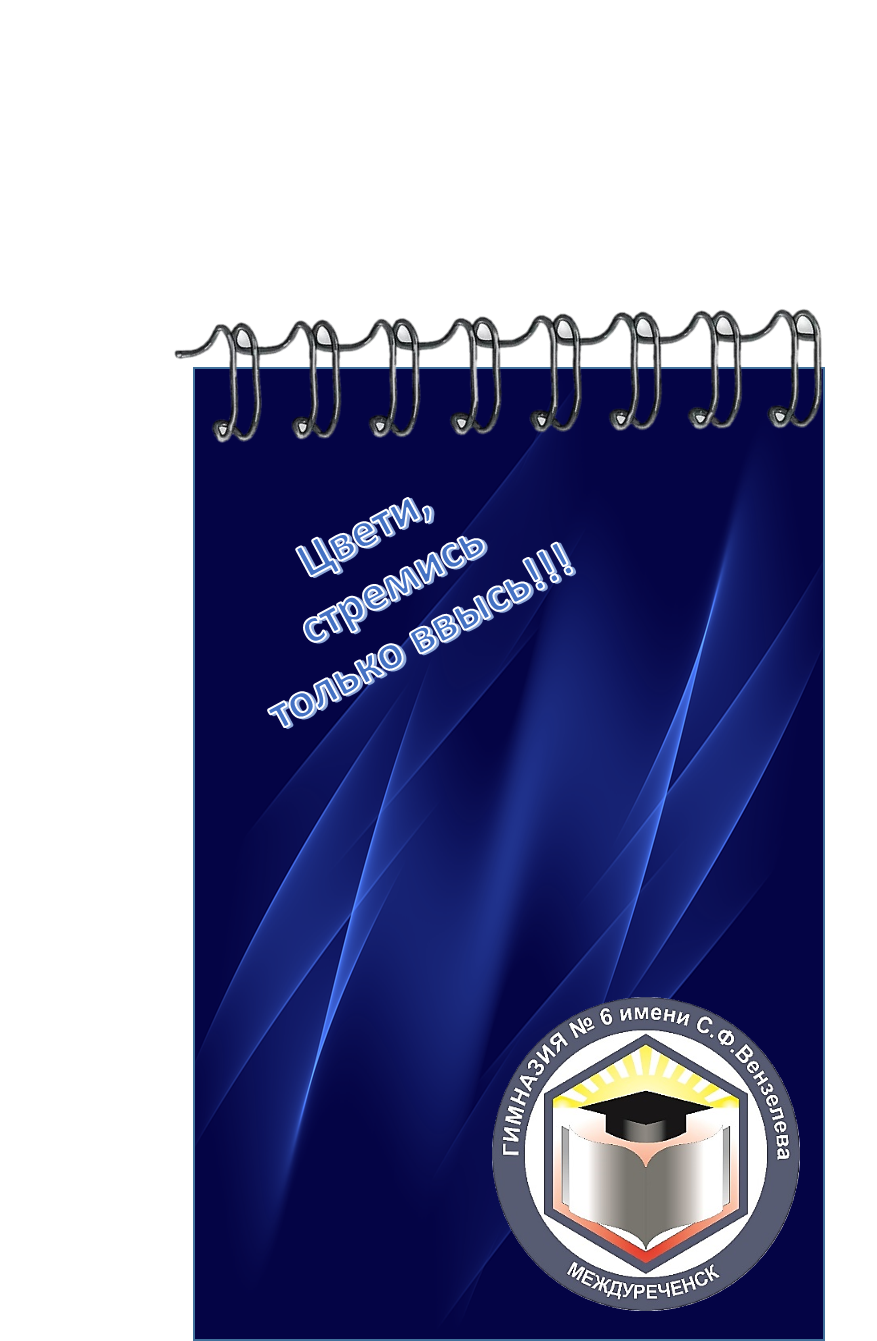 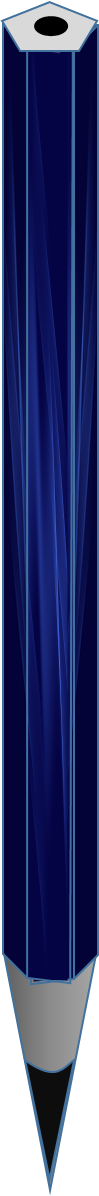 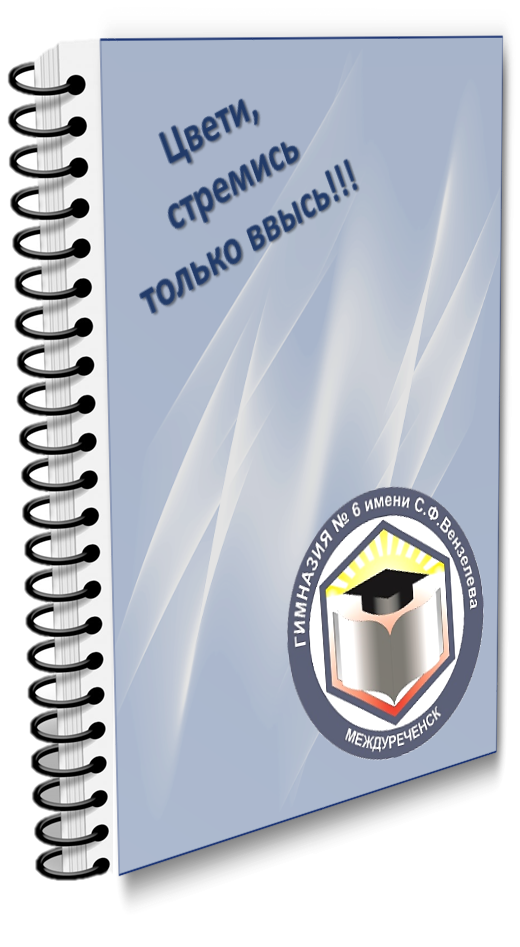 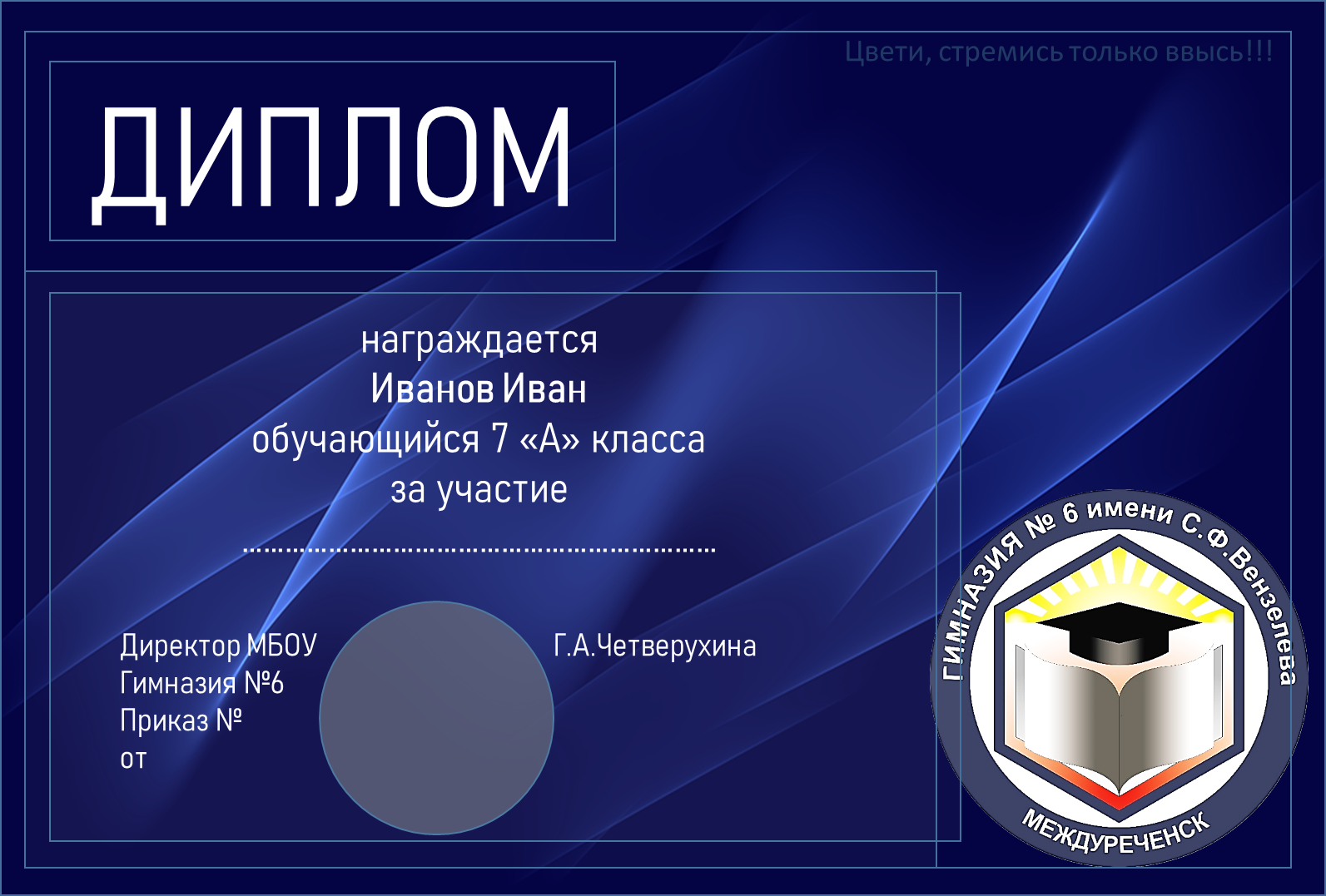 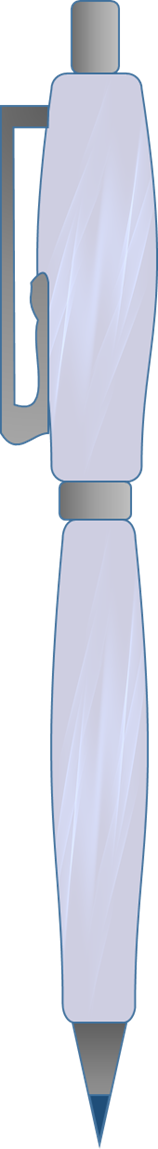 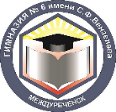 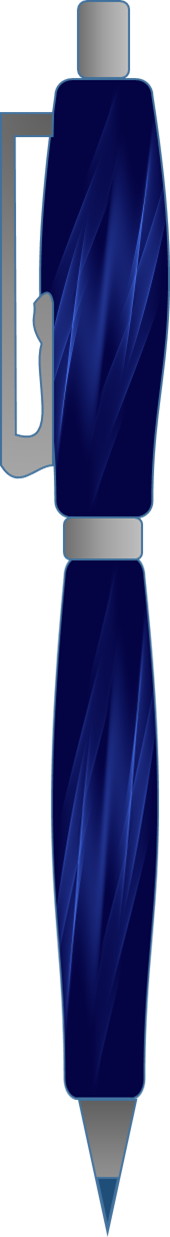 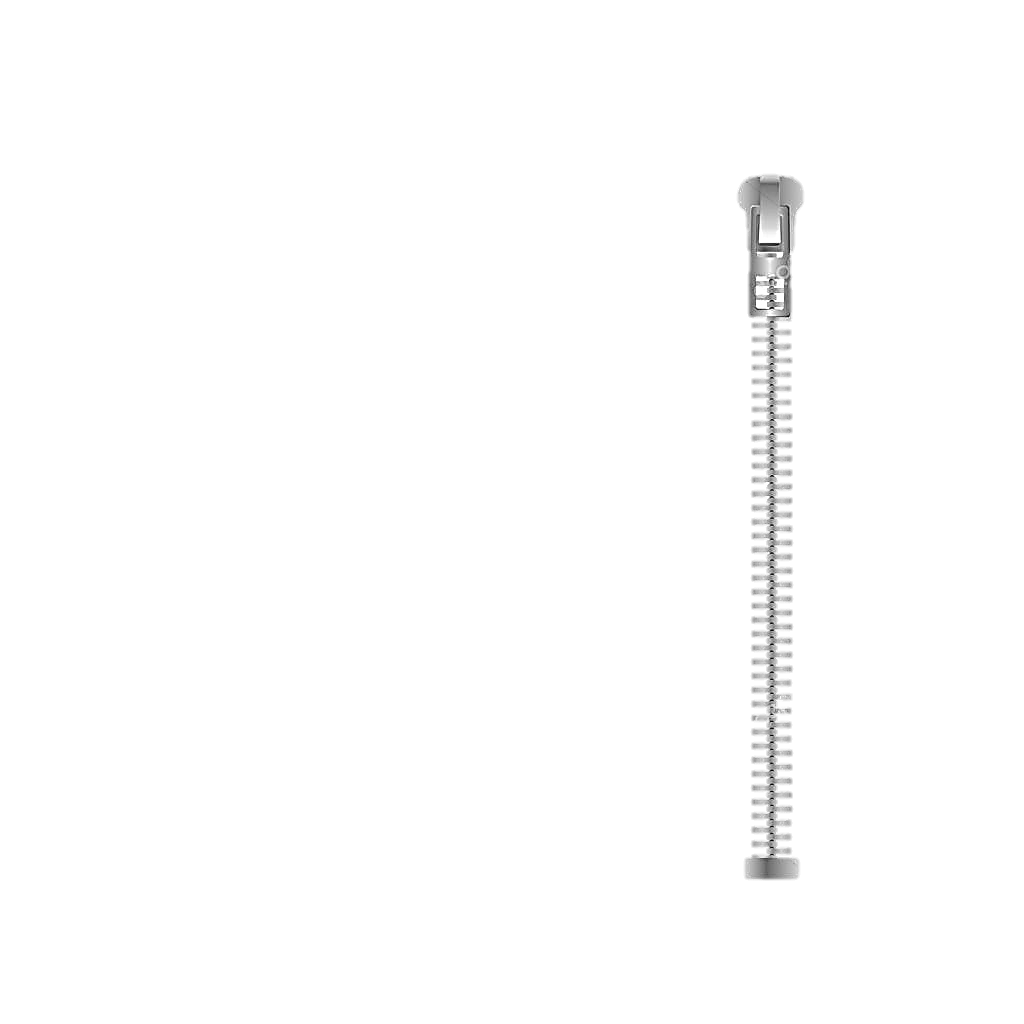 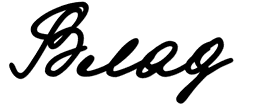 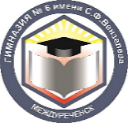 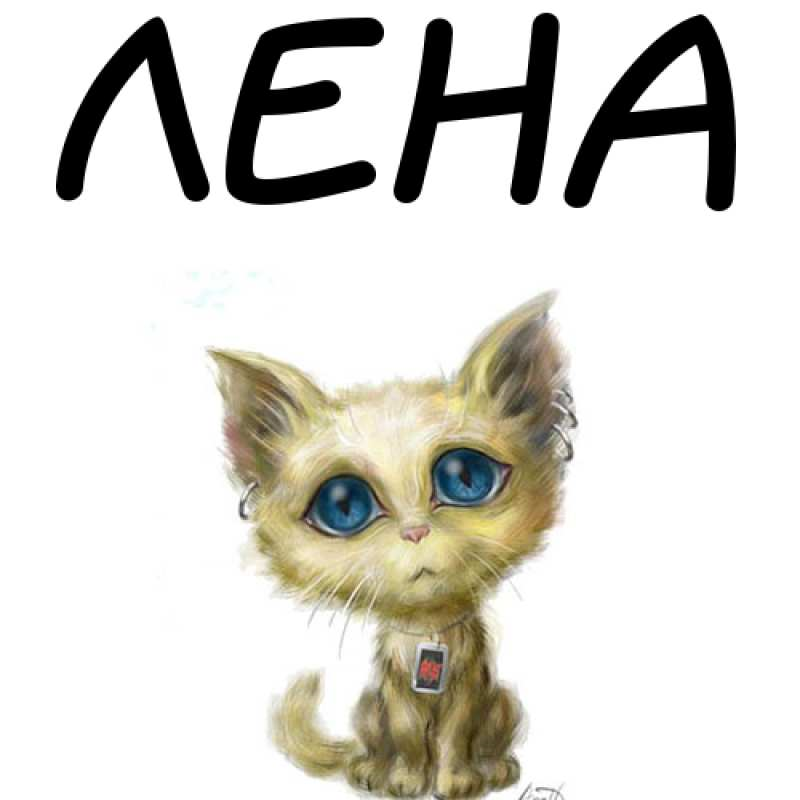 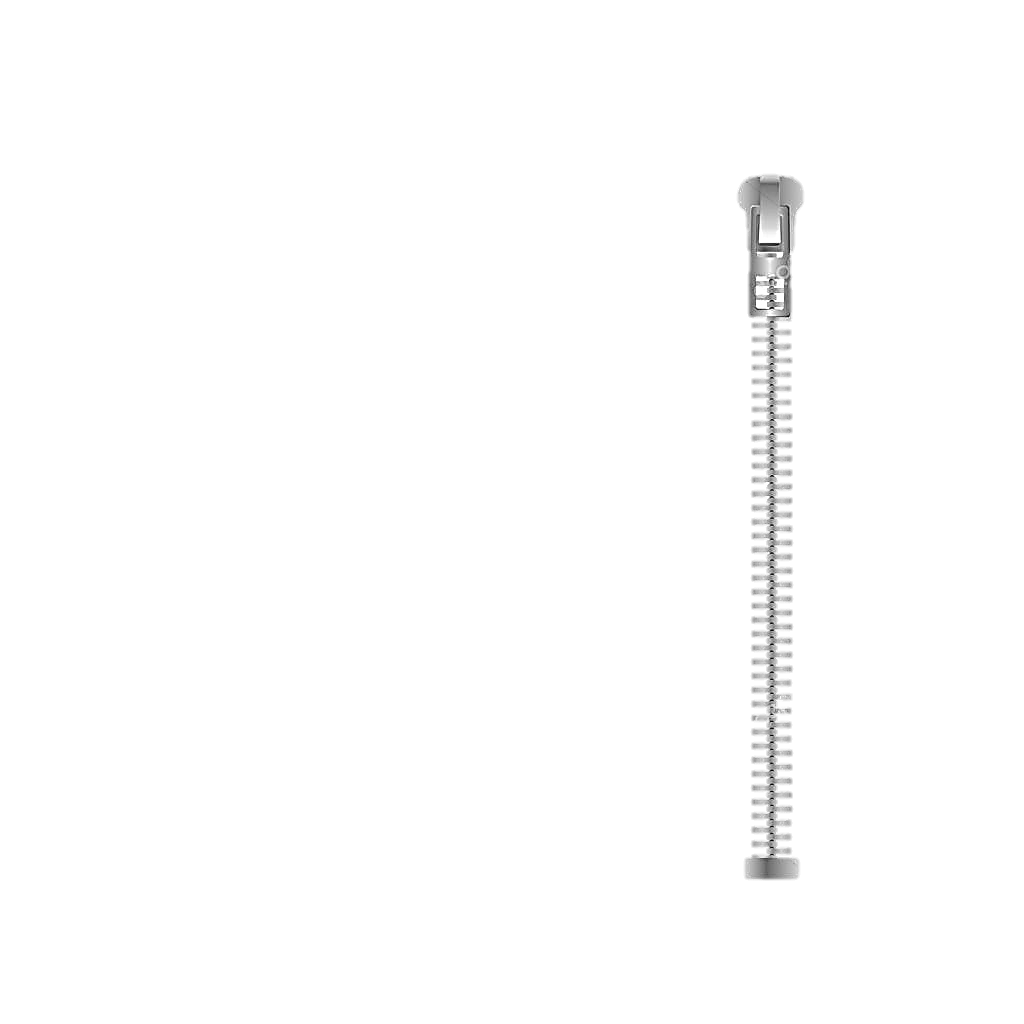 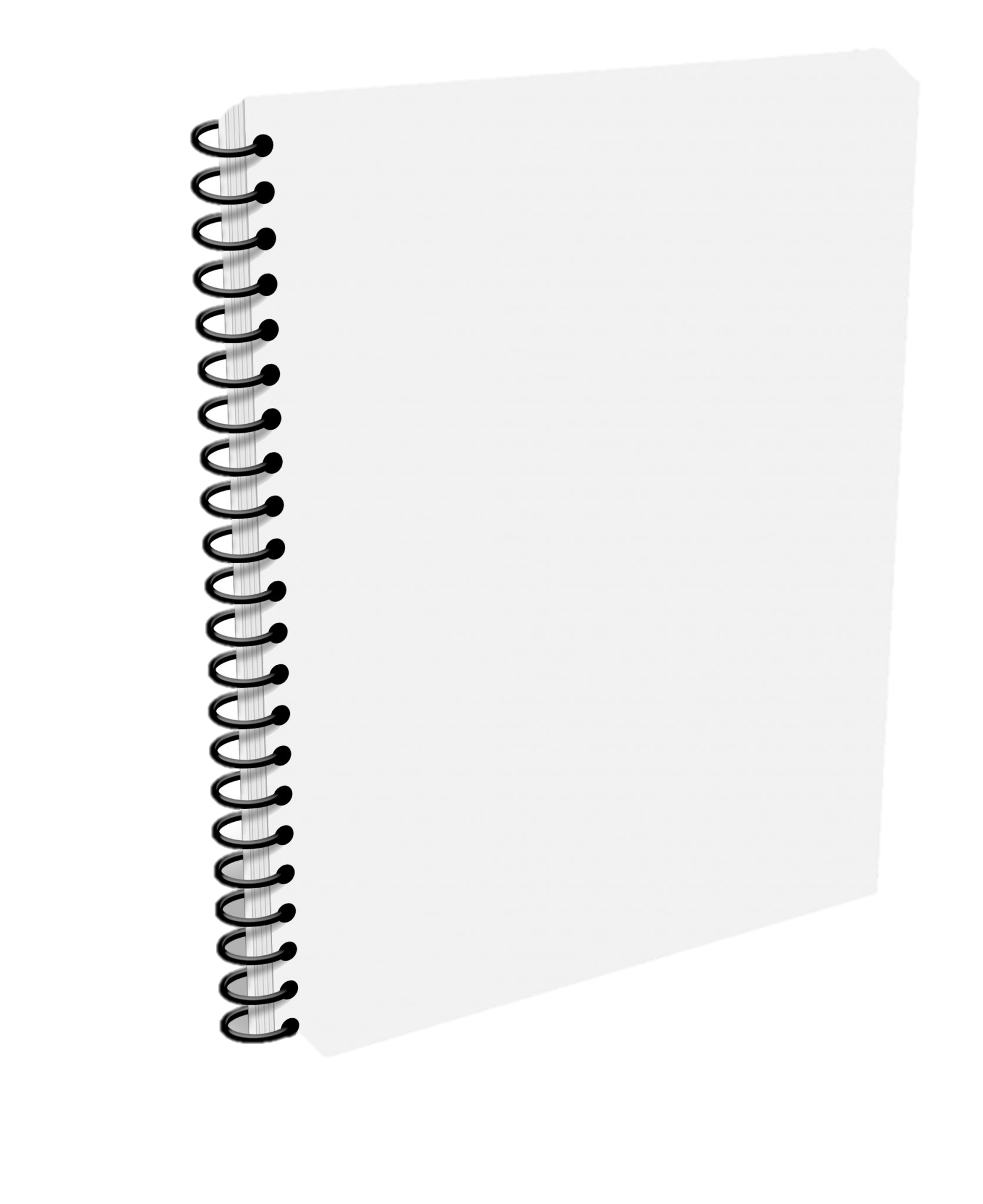 ВАРИАНТ 2
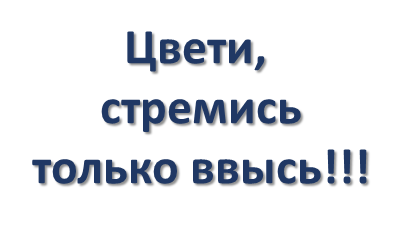 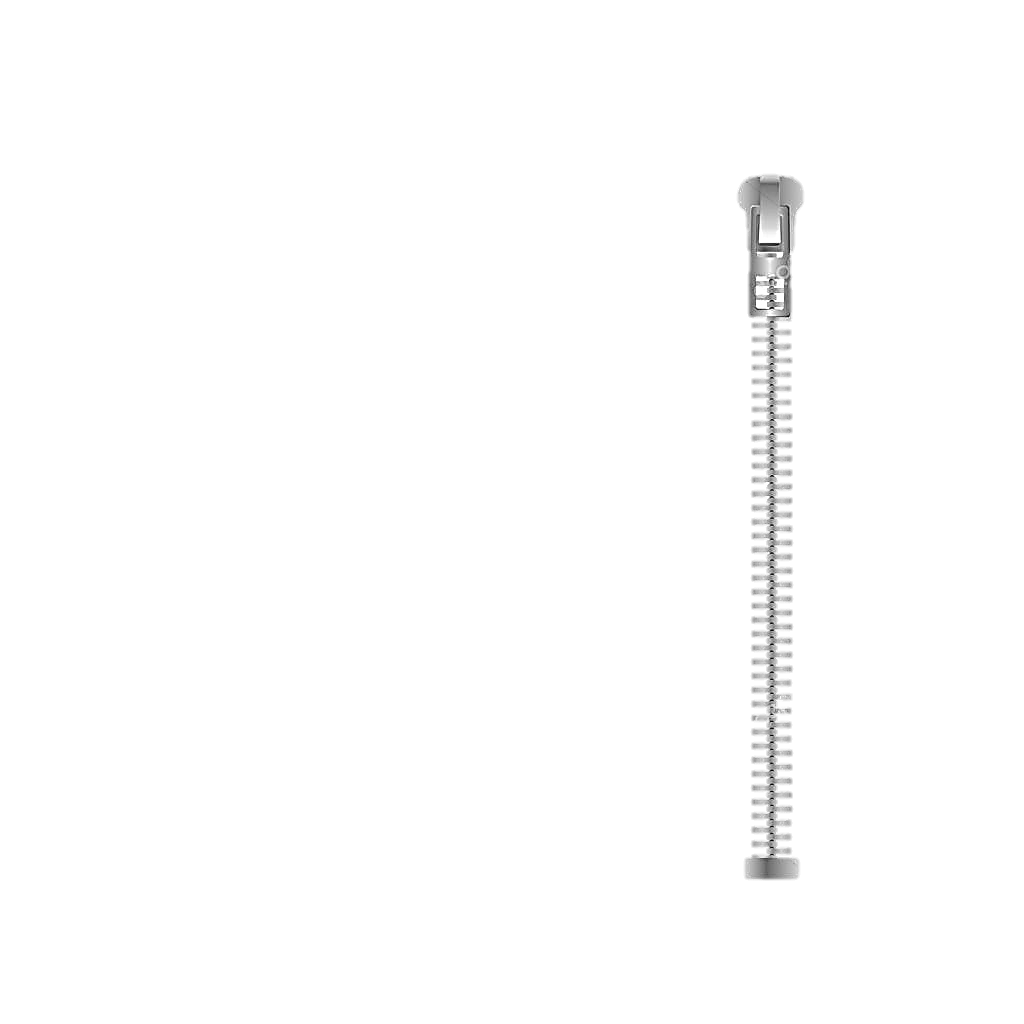 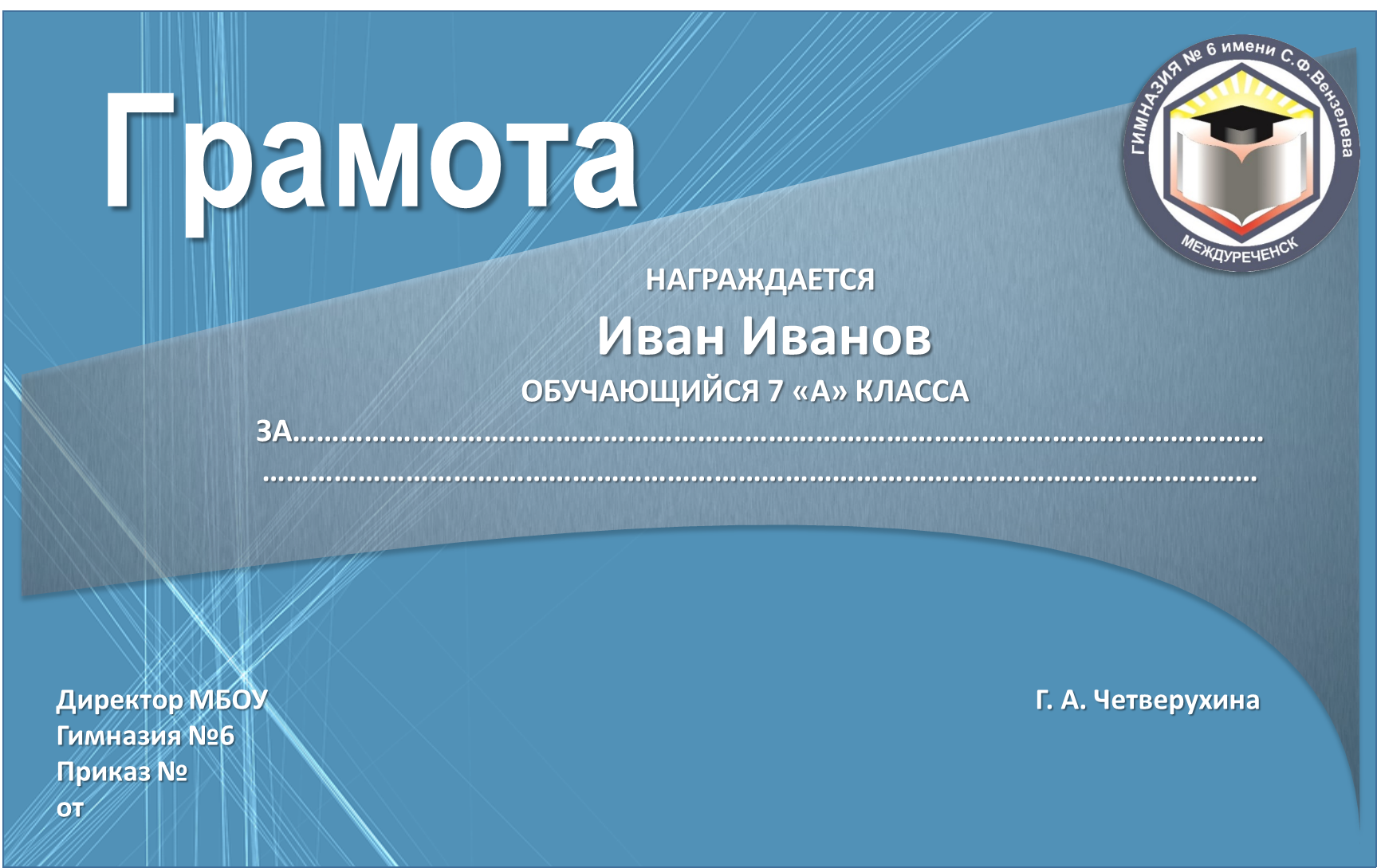 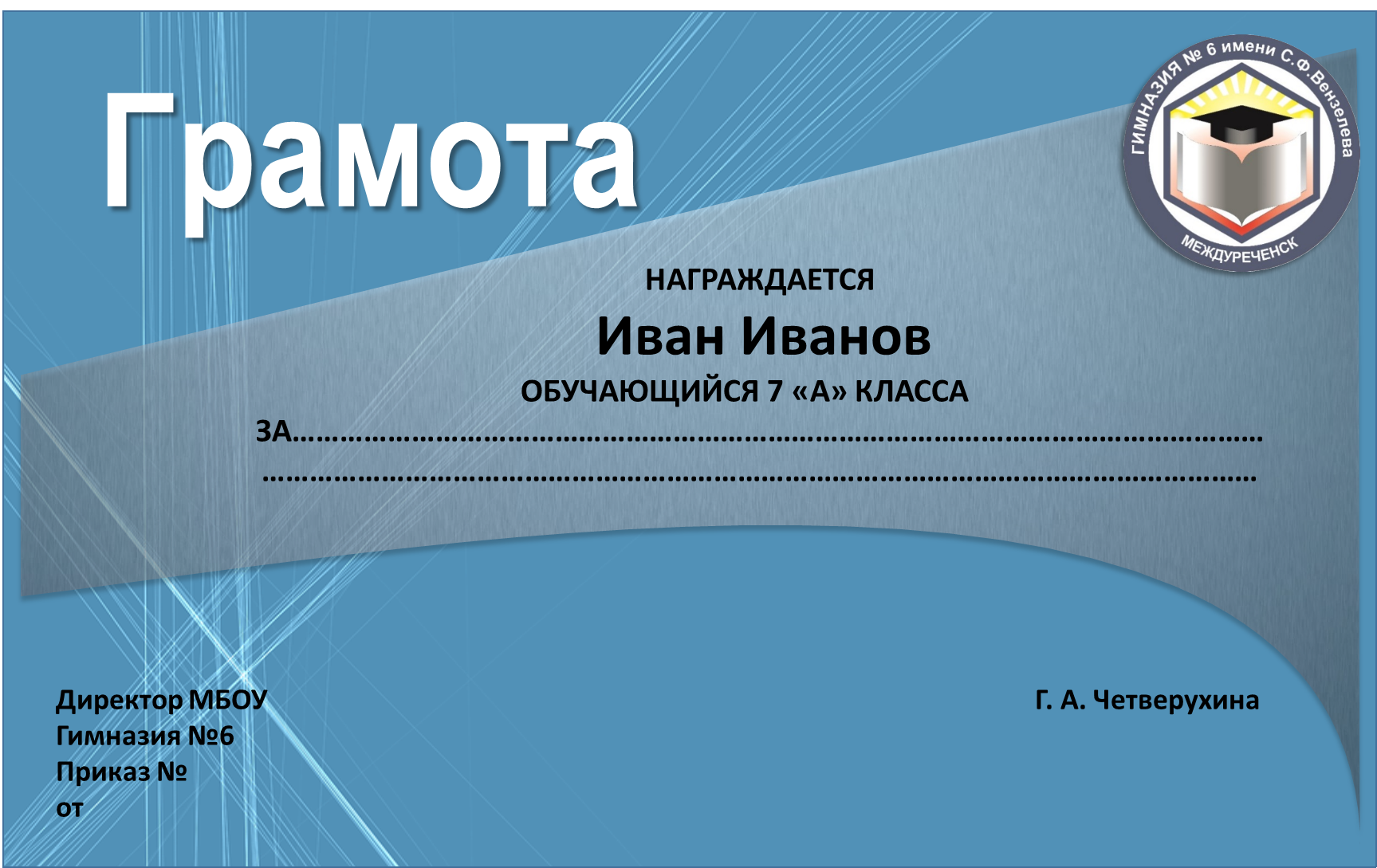 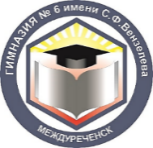 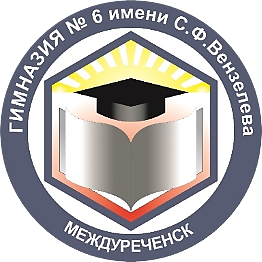 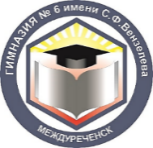 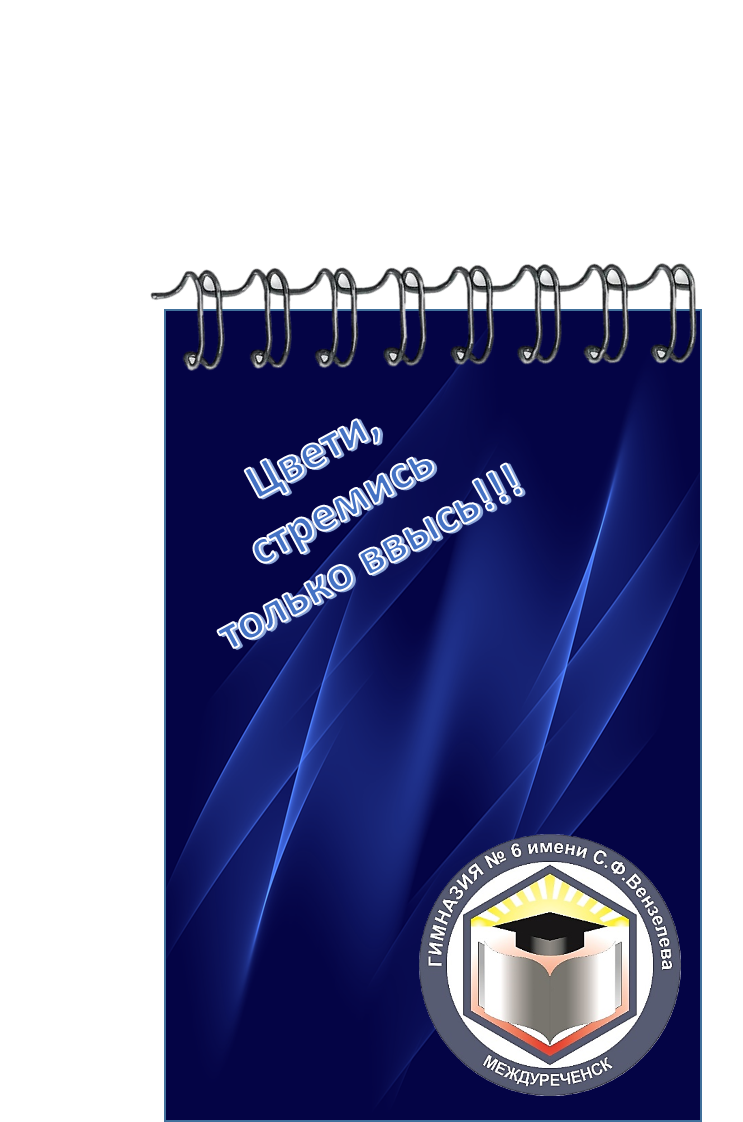 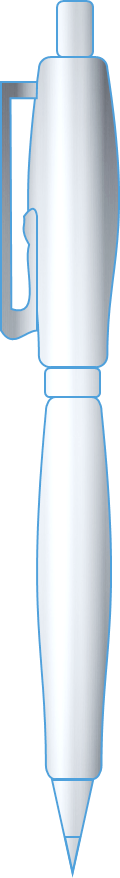 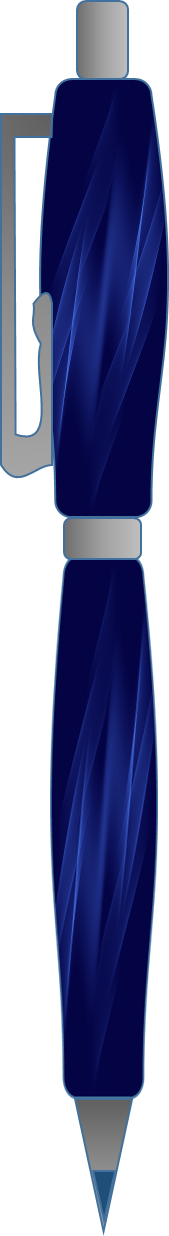 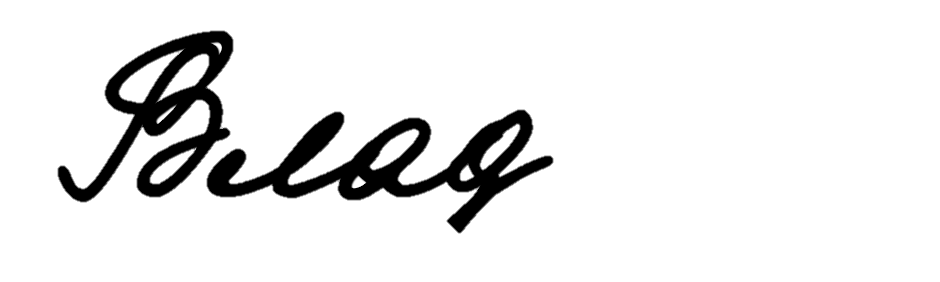 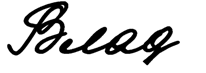 ВАРИАНТ 3
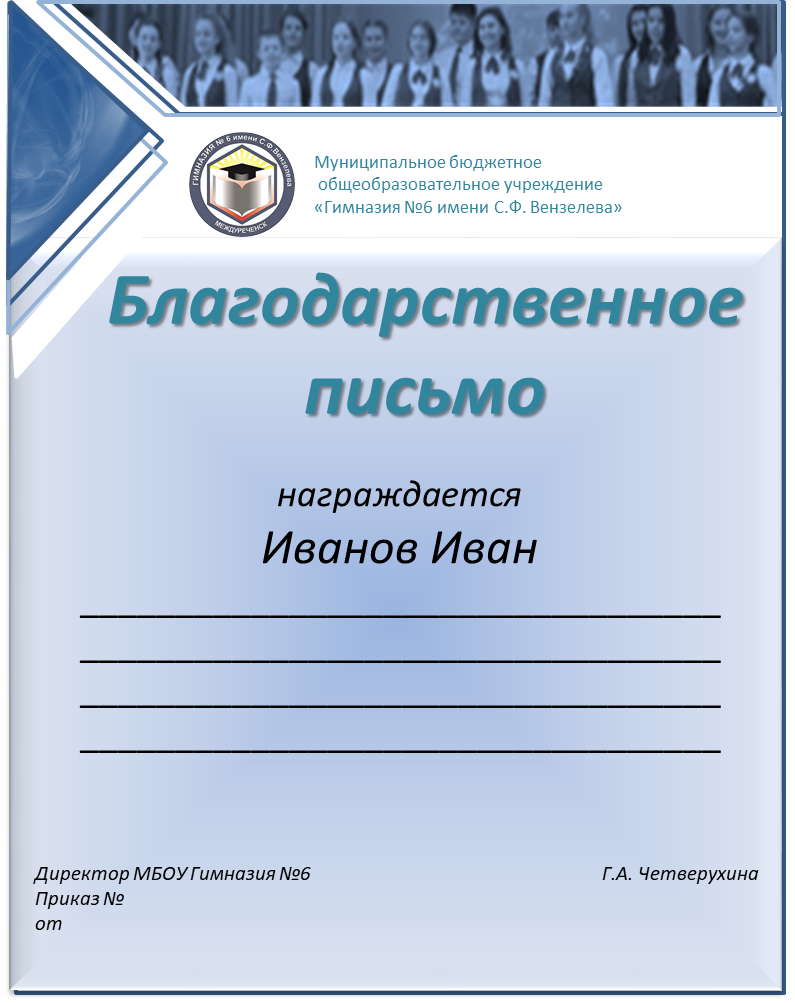 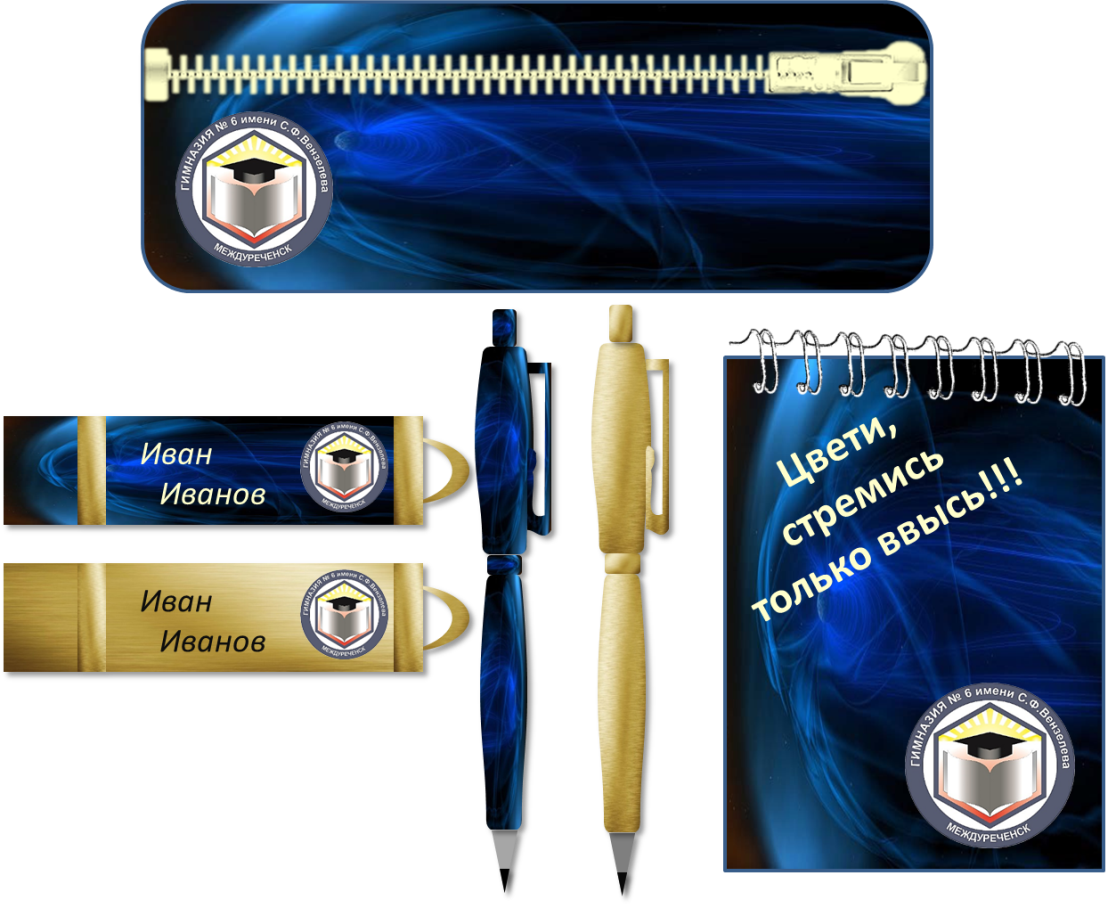 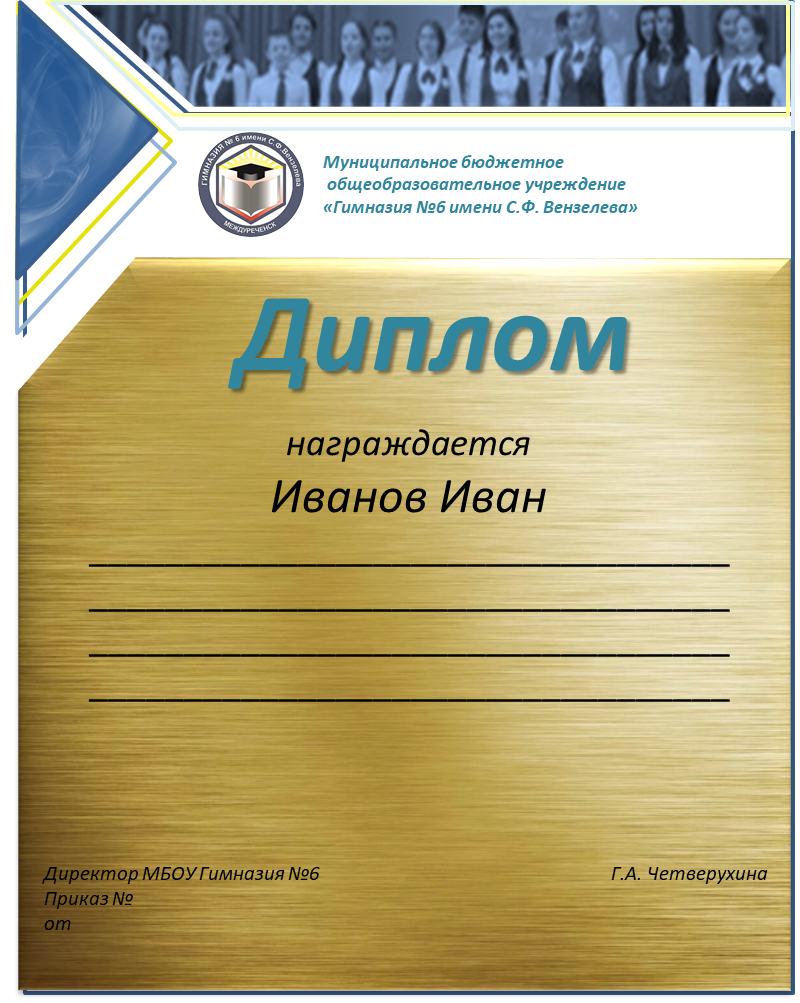 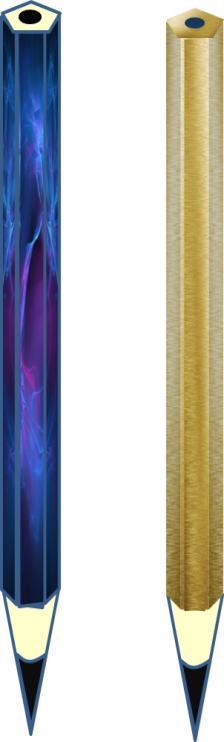